Task Timing Studies
Inside PSATask
We already waste 0.8 s (~20% of real time) between starting the PSATask and the PSAAnalyzer  removing the logger printouts will partially take care of this
One simulated event with 175 particle tracks hits 8800 pads
Average time spent to analyze one pad: ~0.4ms
Average time spent to analyze the event: ~3.5s

We need to lower this by a factor or 10 
Drastic Solution
We look for pads with only one peak and compare
1 hit per pad
original
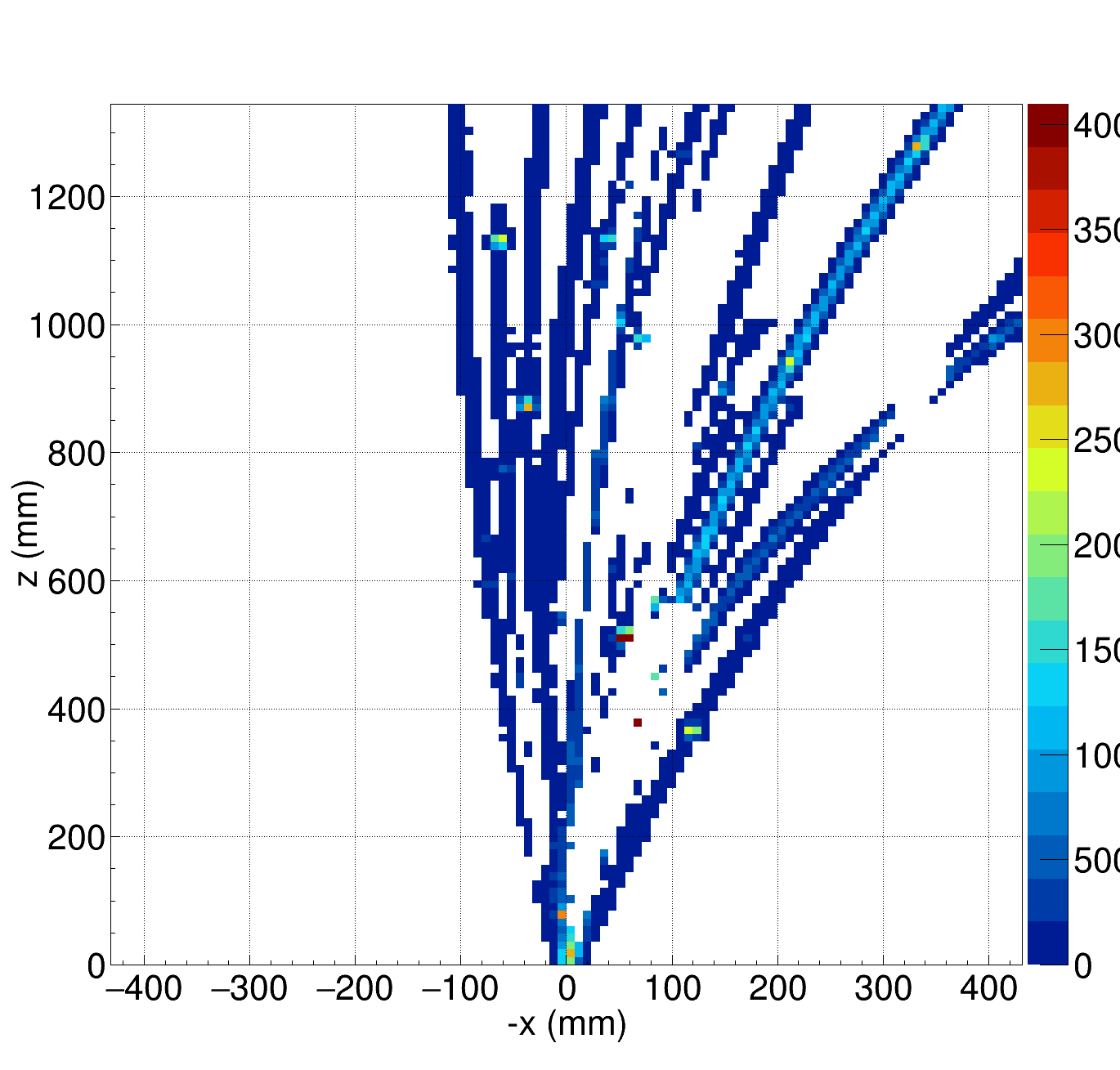 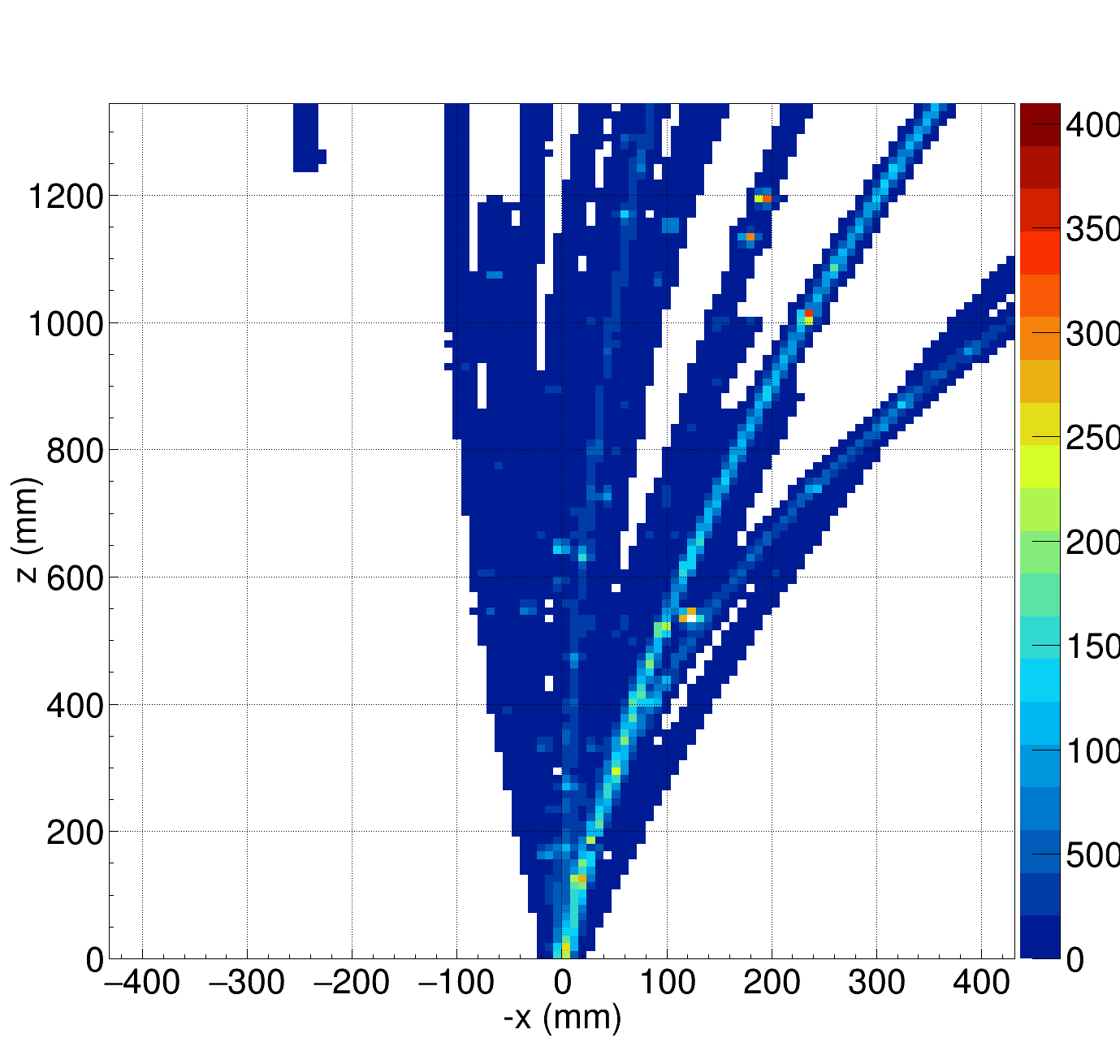 Task Timing Studies for 1 Hit/Pad
Reduction of the total reconstruction time by 25% (mostly RiemannT)
Loss in track definition in the higher density regions (closer to vertex)
The speed of PSA can be improved with c.o.g. algo (to be done)
Less Drastic Solution
Pads with 1 or 2 pulses
1 or 2 hits per pad
original
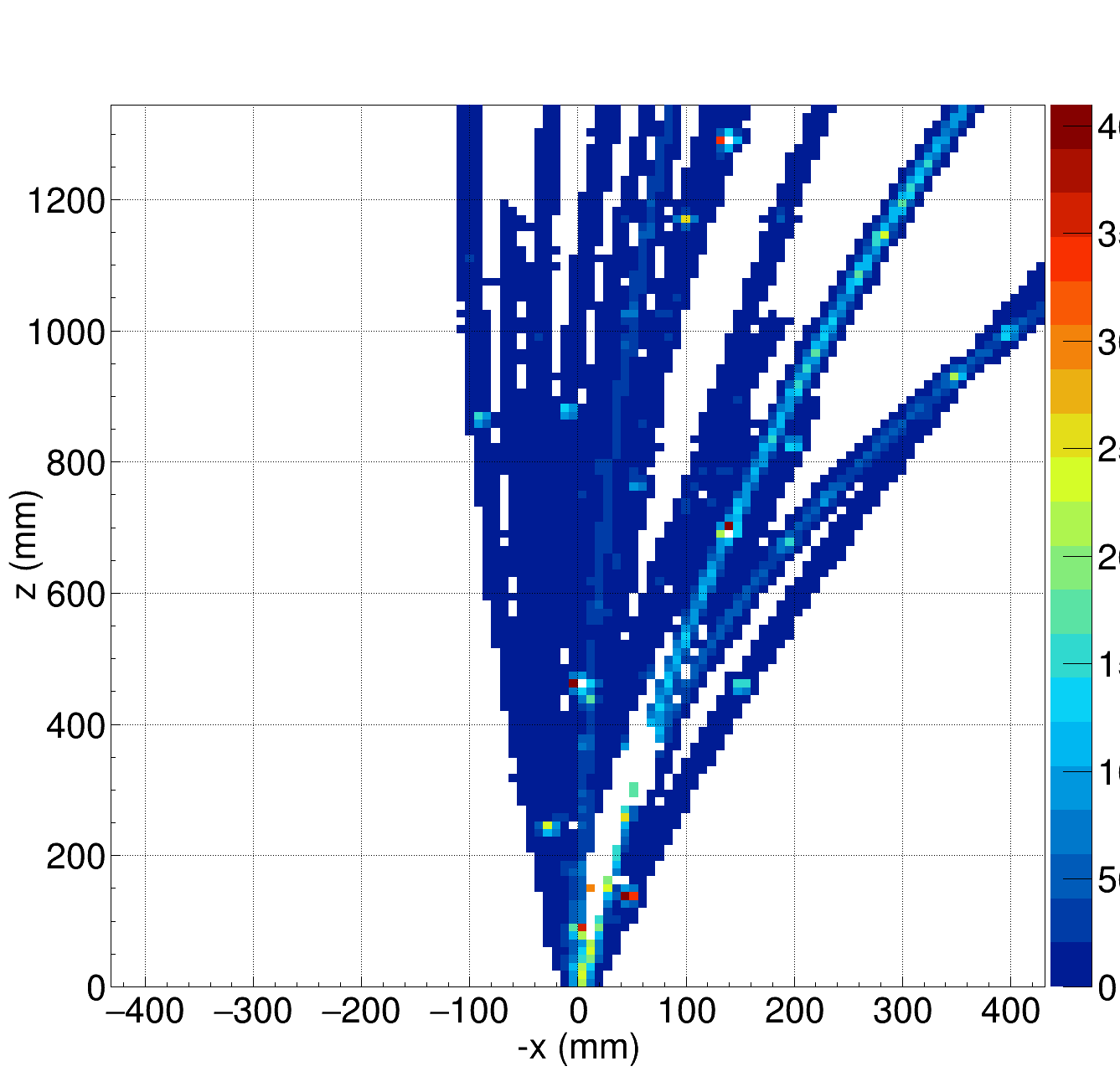 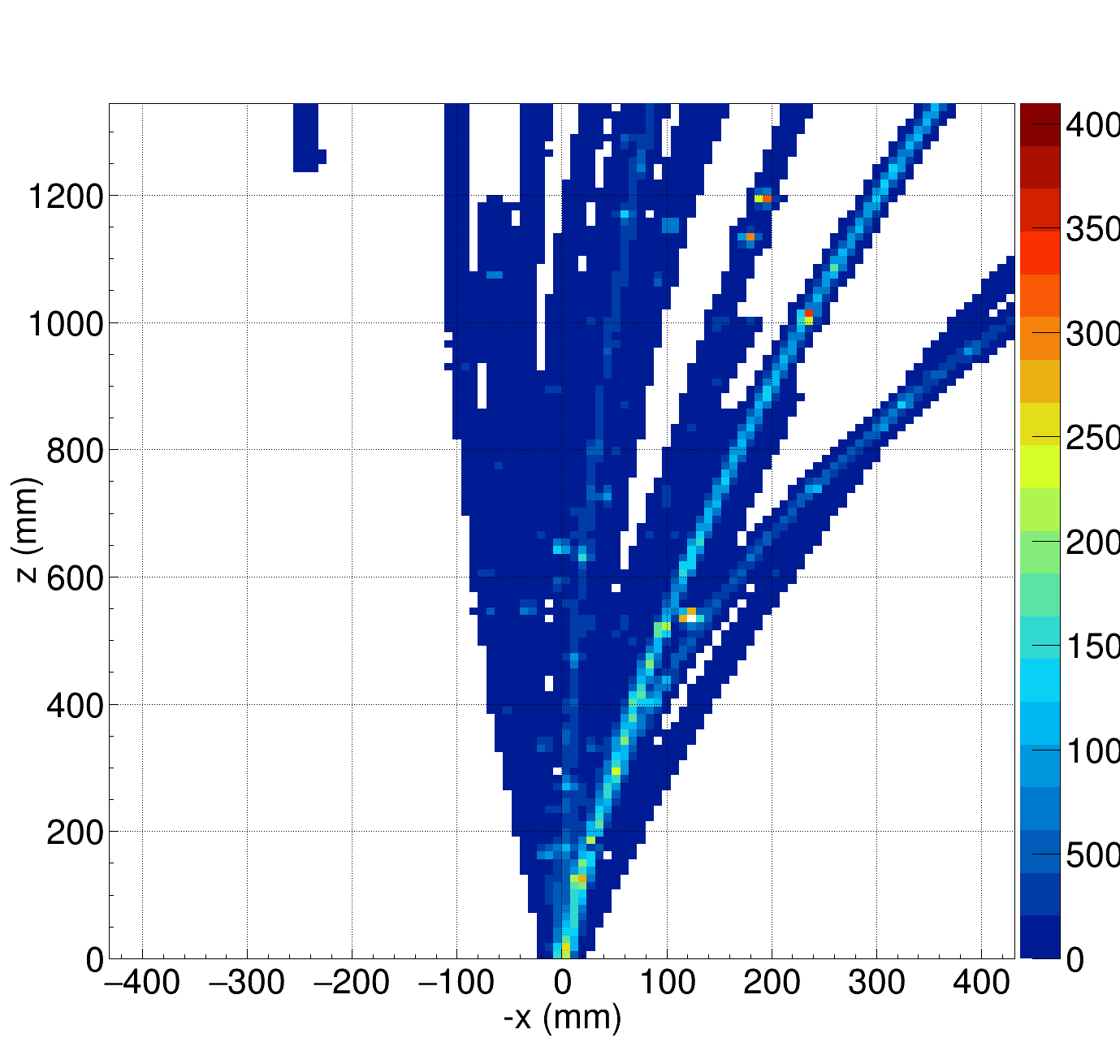 Task Timing Studies for 1-2 Hit/Pad
Reduction of the total reconstruction time by 10% (mostly RiemannT)
Most of the trajectories are well defined 
Better track definition in the higher density regions (closer to vertex)
To speed up  hybrid solution: c.o.g. for 1 pulse, fit for 2 pulses (to be done)